Slabiky dě, tě, ně, bě, pě, věmateriál pro domácí výuku2. ročník ZŠ
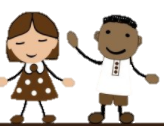 Michaela Stružková
Učitelství pro 1. stupeň ZŠ, 4. ročník
Co nás bude čekat?
Ahoj děti! Moje jméno je Štěpán a budu vás provázet během této prezentace.
den – slabiky dě, tě, ně
den – slabiky bě, pě, vě
den - opakování
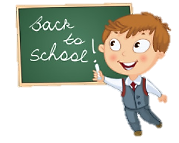 1. den
Slabiky dě, tě, ně
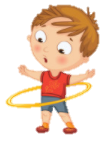 Ahoj kamarádi! Tak jsem tu zase. Dnes se však podíváme na první část učiva – na slabiky dě, tě, ně. No, jen si je pořádně prohlédněte a jdeme na to!
dě
tě
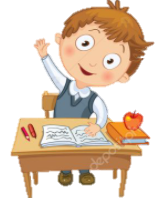 ně
Slabiky dě-tě-ně píšeme vždy s háčkem nad ě (např. děti, těšíme se, někdy apod.)
Zapamatuj si tyto tři slabiky!
dě
ně
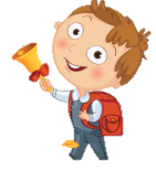 tě
A teď už se vrhneme na procvičování!
1. Nahraď obrázek slovem, které následně přepiš do bílého rámečku.
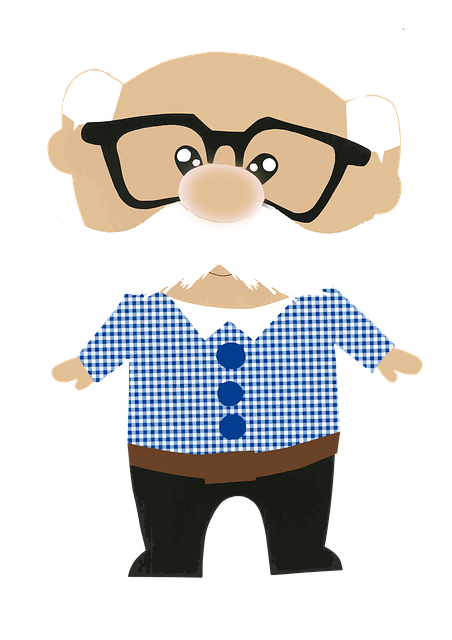 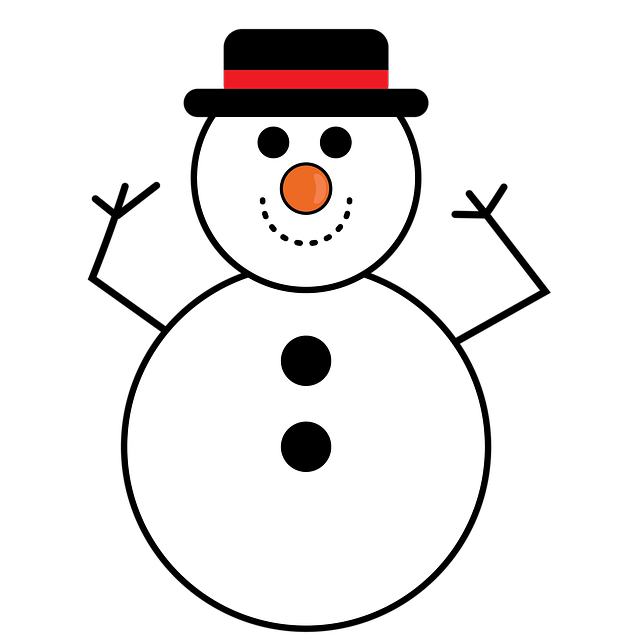 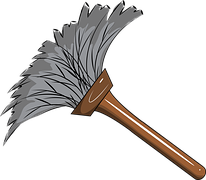 2. Zvýrazni modře slova, ve kterých se objevují slabiky dě – tě – ně.
obrázek
Kolik slov si zvýraznil modře?
děravý
čarodějnice
utěrka
těsto
pondělí
některý
telefon
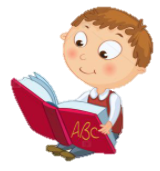 těšit
dýně
dlaně
počítač
3. Nyní si vezmi sešit a psací potřeby. Z kytiček níže skládej slova dle příkladu. Slova si zapisuj do sešitu.
Mně napadá třeba slovo z první kytky – děti! Co napadá Tebe? Pusť se do toho!
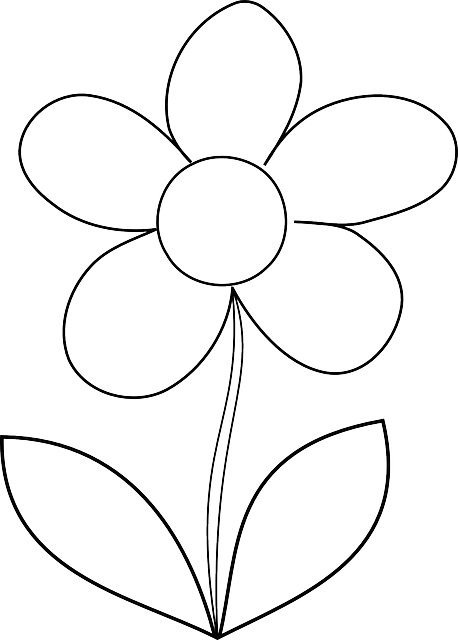 da
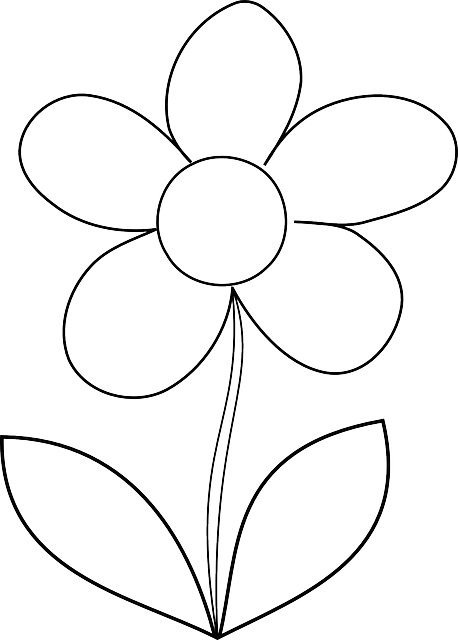 lo
poz
lo
ko
dě
koš
tě
ti
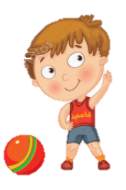 mlá
sto
dí
Zvlád/a jsi první část tohoto učiva. Pokud máš pocit, že by sis tyto tři slabiky ještě chtěl/a procvičit, klikni na odkaz v bublině.
Gratuluji!
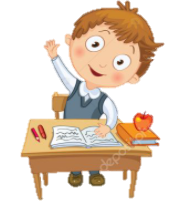 Ještě chci procvičovat…
https://www.onlinecviceni.cz/exc/pub_list_exc.php?action=show&class=2&subject=%C4%8Cesk%C3%BD%20jazyk&search1=07.+P%C3%ADsmeno+%C4%9B&topic=01.+Skupiny+d%C4%9B%2C+t%C4%9B%2C+n%C4%9B#selid
Správná řešení – 1. den
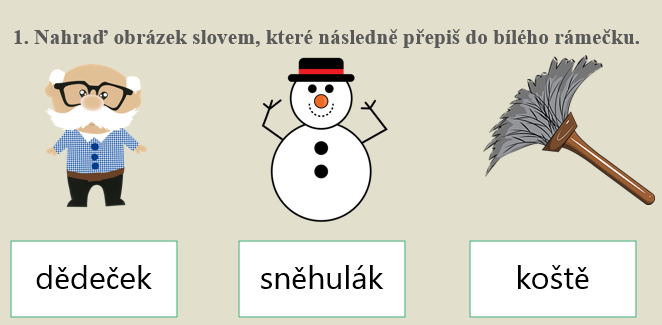 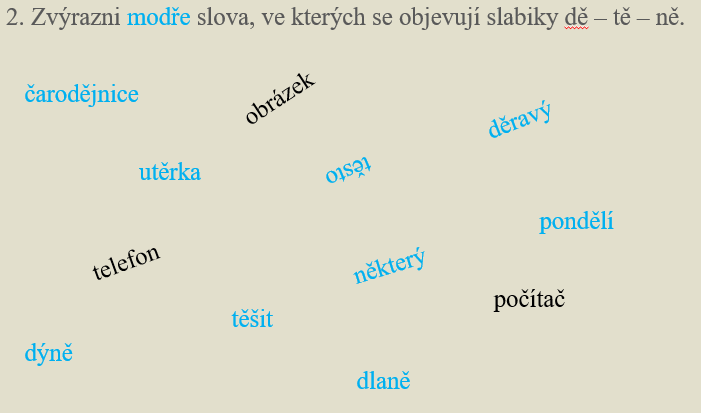 3. První kytička: děda, lodě, děti, 						mládě, pozdě
   Druhá kytička: tělo, kotě,  těsto, dítě,  					koště
2. den
Slabiky bě, pě, vě
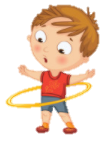 Ahoj, ahoj! Jste připraveni na další část učiva? Já ano! Dnes jsem si pro vás připravil slabiky bě – pě- vě. Vzpomeneš si, jaké tři slabiky jsme probírali předchozí hodinu?
bě
pě
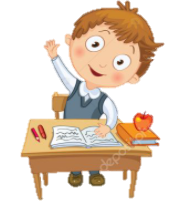 vě
Ve slabikách bě – pě –vě [slyšíme bje – pje - vje] píšeme háček nad ě (např. Bělásek, pěšina, věnec apod.). Písmeno j do slov nepíšeme.
Dnes si zapamatuj tyto slabiky!
pě
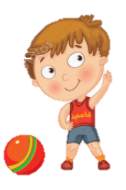 bě
vě
Procvičování
Doplň do slov správně slabiky bě – pě – vě. 

	z__vák			kolo__žka

__nec			__da				k__tina			__trník
__tka				__žec
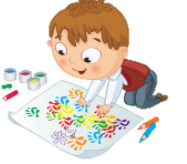 Nyní si vezmi sešit a psací potřeby. Do sešitu napiš co nejvíce slov, které tě ke slabikám bě – pě – vě napadají.
2. Pečlivě si prohlédni všechna jablka. Vlož si do košíku jen ta jablíčka, která obsahují slabiky bě – pě – vě.
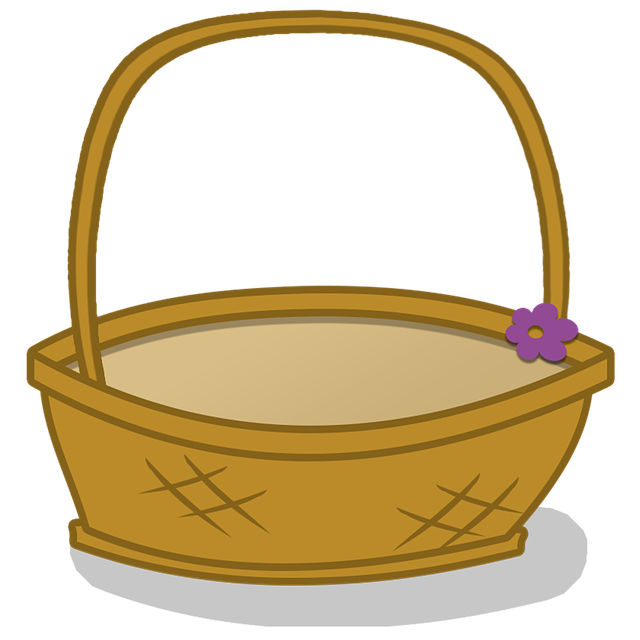 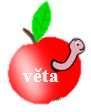 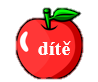 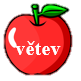 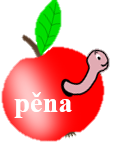 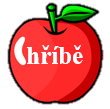 Výborně! Opět si zvládl/a další tři slabiky!
Jakým smajlíkem bys dnes svou práci hodnotil/a? Zakroužkuj ho.
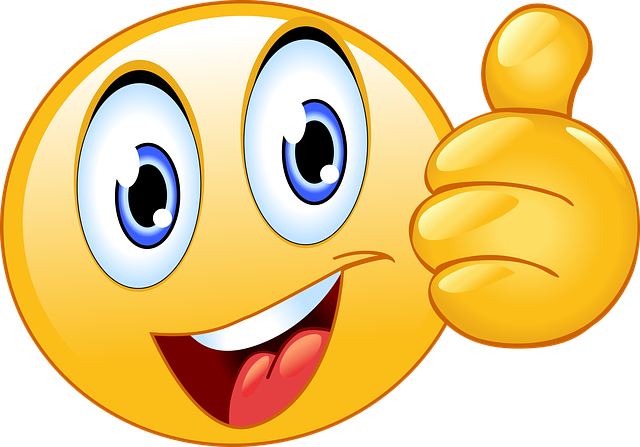 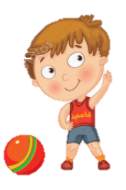 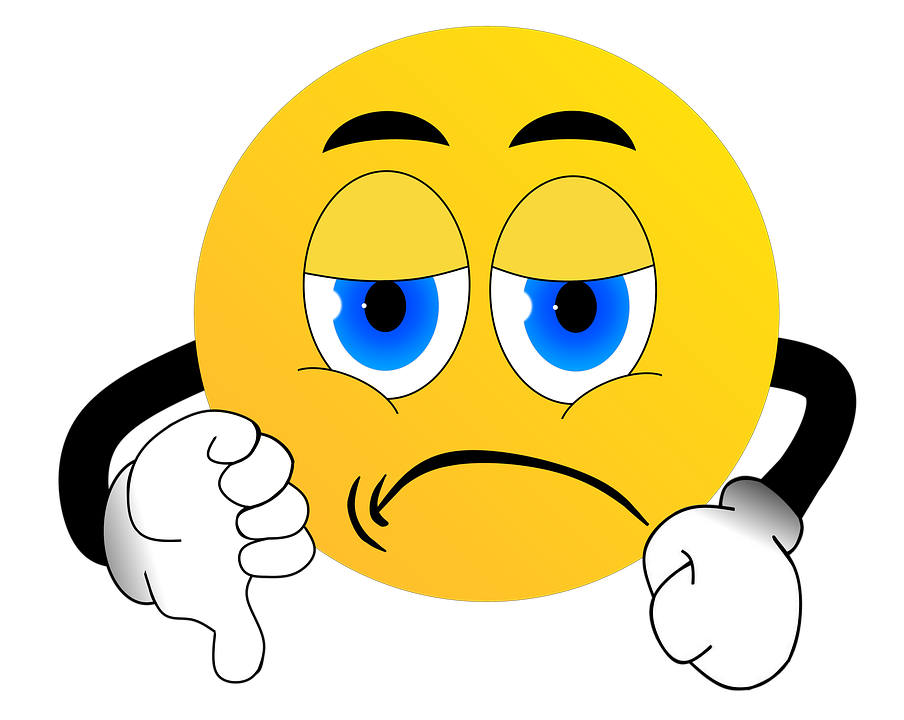 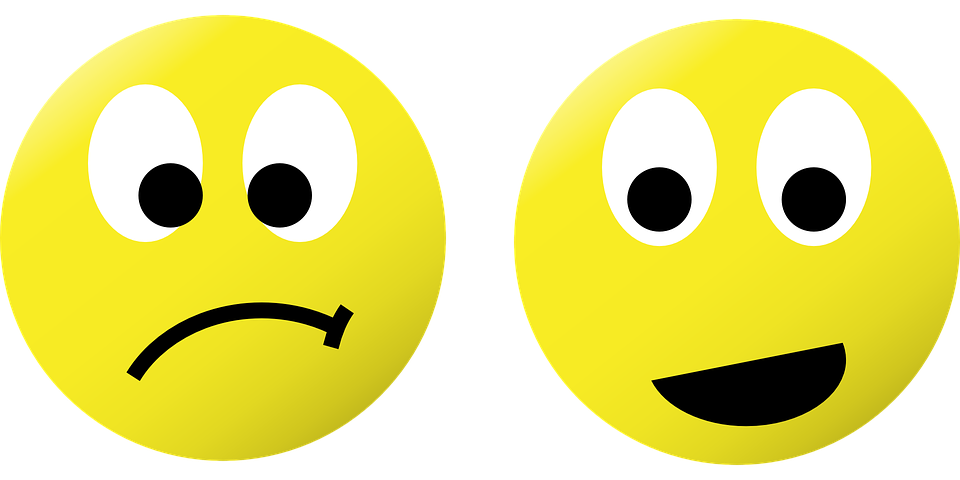 Pokud si na předchozím snímku zakroužkoval mračícího se smajlíka, zkus si učivo procvičit ještě jiným způsobem! Ať se daří!
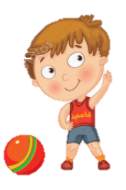 https://www.mojecestina.cz/be-pe-ve
Správná řešení – 2. den
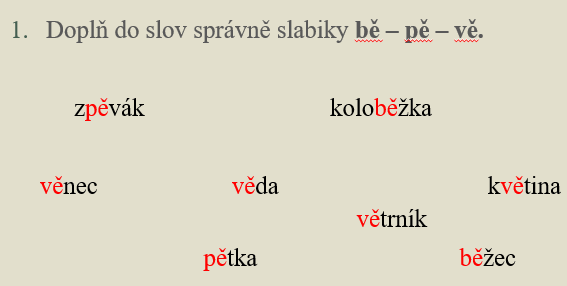 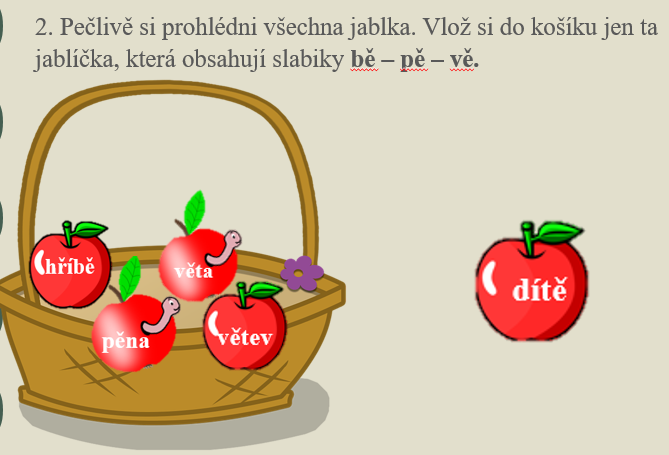 3. den
Opakování
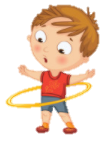 Dnes přichází na řadu závěrečné opakování. Vzpomeneš si na slabiky, které jsme spolu probrali? Pokud si nevíš rady, klikni ještě jednou myší.
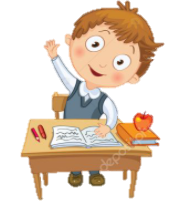 dě
Tady máš přehled:
tě
ně
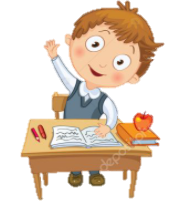 bě
vě
pě
Tak se pustíme do závěrečného opakování! Jsi připraven/a?
1. Přečti si následující ukázku.

Malý Štěpán žil s dědou ve městě. Rád poslouchal příběh o Sněhové královně, která přijíždí s první sněhovou vločkou na svých bílých saních. Saně jsou celé zledovatělé a děti už se nemohou dočkat, až se budou sněhem brodit a stavět sněhuláky. Mají štěstí, Sněhová královna totiž letos přijela skutečně brzy.
Úkoly k textu
2. V textu barevně vyznač slabiky dě – tě – ně – bě – pě – vě. 

Nyní si připrav sešit a odpověz na otázky, týkající se textu, do sešitu.

3. Kdy přijíždí Sněhová královna?
4. Co děti dělají, když začne padat sníh? 
5. Zkus vymyslet název příběhu.
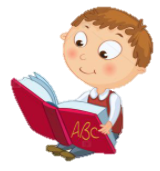 Správná řešení – 3. den
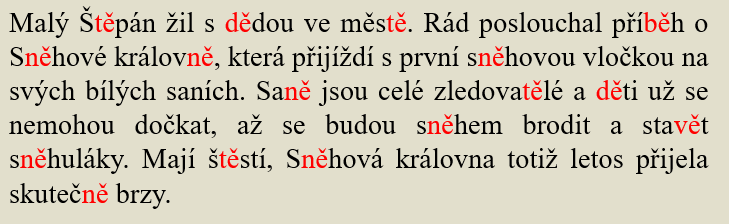 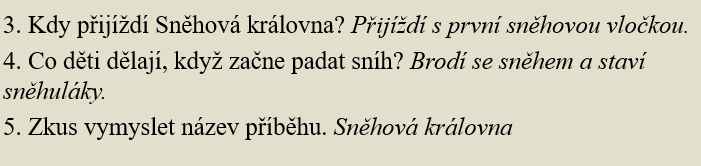 Gratuluji! Zvládl/a si učivo!
Napiš, které cvičení tě nejvíce bavilo.

Napiš, které cvičení ti naopak dělalo největší obtíže.
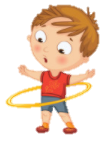 Potřebuješ toto učivo ještě procvičovat?
Pokud ano, tady Ti nabízím několik odkazů. Stačí jen kliknout!
https://skolakov.eu/cesky-jazyk-2-trida/pismeno-e
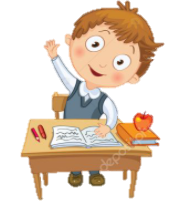 https://www.onlinecviceni.cz/exc/pub_list_exc.php?action=show&subject=%C4%8Cesk%C3%BD%20jazyk&search_mode=search&search1=Skupiny#selid
https://skolakov.eu/cesky-jazyk/2-trida/pismeno-%C4%9B/slova-s-de-te-ne/znamkovane-diktaty/cviceni1.htm
Pokud ne, je to ode mě pro dnešek vše! Měj se krásně a pevně věřím, že tě vyučování se mnou bavilo! Tak třeba příště u dalšího učiva, ahoj!
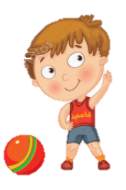 Použité zdroje
Text o Sněhové královně:
Benešová, L. Skupiny dě-tě-ně: ZŠ Koperníkova [Online]. Dostupné z: https://www.yumpu.com/xx/document/read/4511464/skupiny-de-te-ne-zakladni-skola-kopernikova
Citace obrázků
Deset štastných dětí [Online]. In depositphotos.com. Retrieved from https://cz.depositphotos.com/vector-images/kreslen%C3%A1-postava-d%C3%ADvka.html?filter=illustration&qview=65765397

Kreslená postava chlapec [Online]. In depositphotos.com. Retrieved from https://cz.depositphotos.com/vector-images/kreslen%C3%A1-postava-chlapec.html?filter=illustration&qview=12382808

Ostatní použité obrázky jsou použity z klipartů.